Teaching introductory bioinformatics with Jupyter notebook-based active learning
Colin Dewey
Department of Biostatistics and Medical Informatics
University of Wisconsin-Madison
BMI/CS 576: “Introduction to Bioinformatics”
Prior format (Fall 2017 and before)
Why change?
Teaching and learning workshops
Unsatisfied with lectures
Value of In-class time should be maximized
Sabbatical!
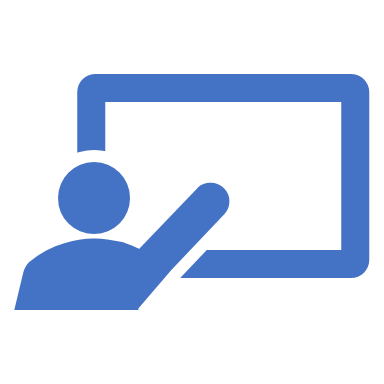 A move to active learning
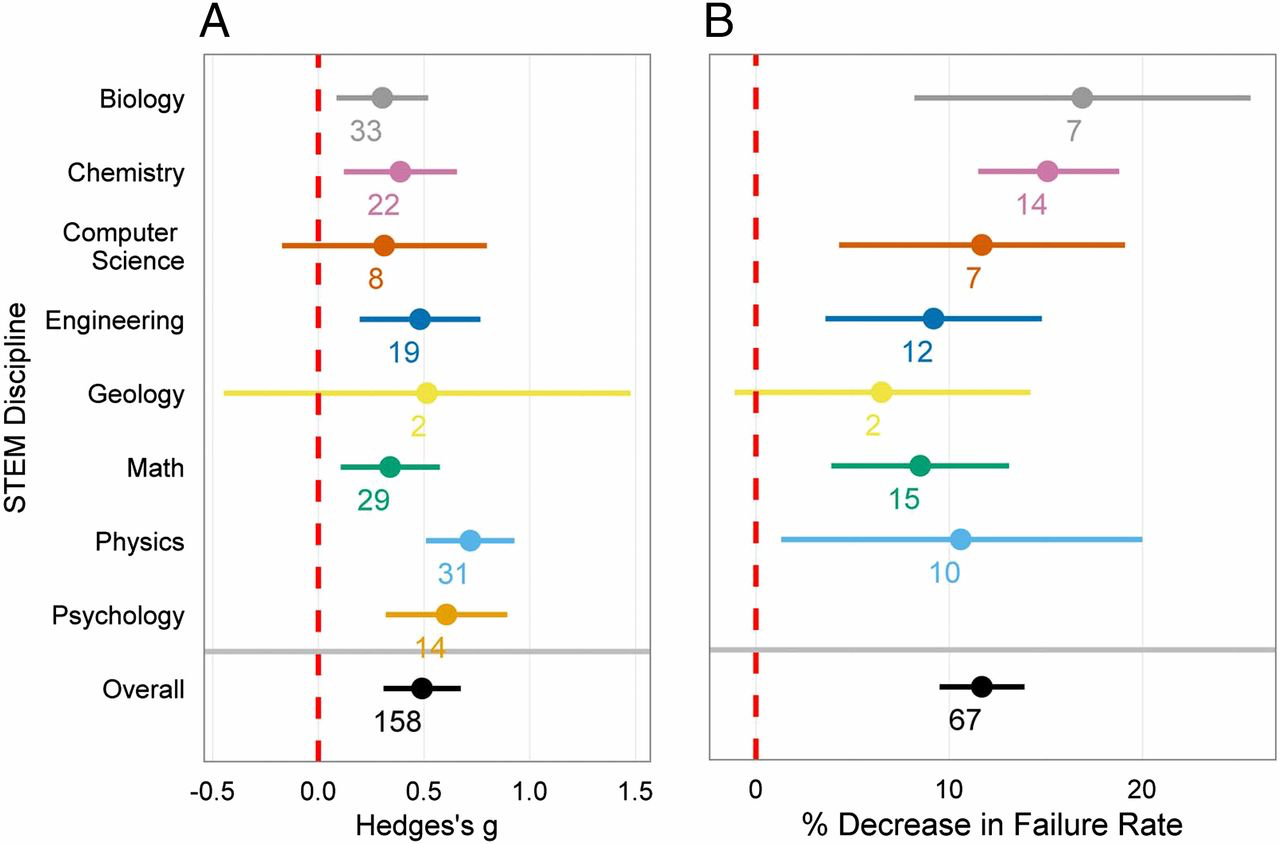 Freeman S, Eddy SL, McDonough M, Smith MK, Okoroafor N, Jordt H, et al. Active learning increases student performance in science, engineering, and mathematics. Proc Natl Acad Sci U S A. 2014;111: 8410–8415. doi:10.1073/pnas.1319030111
Prior work
Phillip Compeau “Establishing a Computational Biology Flipped Classroom” ISMB 2018
http://rosalind.info
Compeau P, Pevzner P. Bioinformatics Algorithms: An Active Learning Approach. 3rd edition. Active Learning Publishers. 2018
[Speaker Notes: Rosalind
Online lectures
Inspired by format but didn’t use materials - wanted to continue to cover the same content as before, but with different style]
New format (Fall 2018)“Flipped”
Online lectures
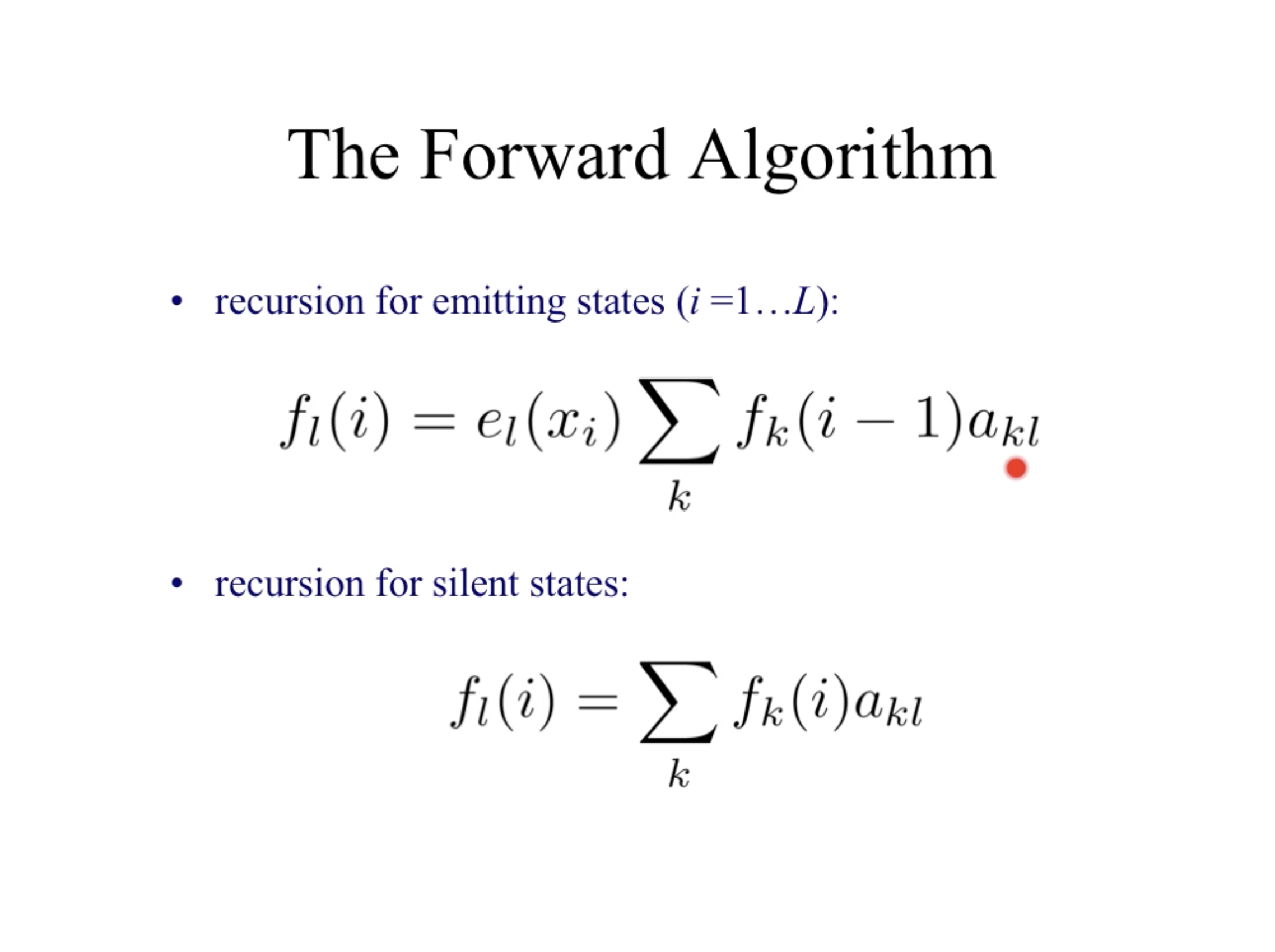 Used Explain Everything tool
~3 hours of work
~10 minutes of video lecture
[Speaker Notes: ~10 minutes each
Voice and virtual laser pointer/pen over slides
No video of myself
Explain Everything
Important feature: can edit/record audio for each slide independently
Took a lot more time than expected
~3 hours work for a 10 min video
Ended up having to write out what I was going to say for each slide]
Pre-class quiz
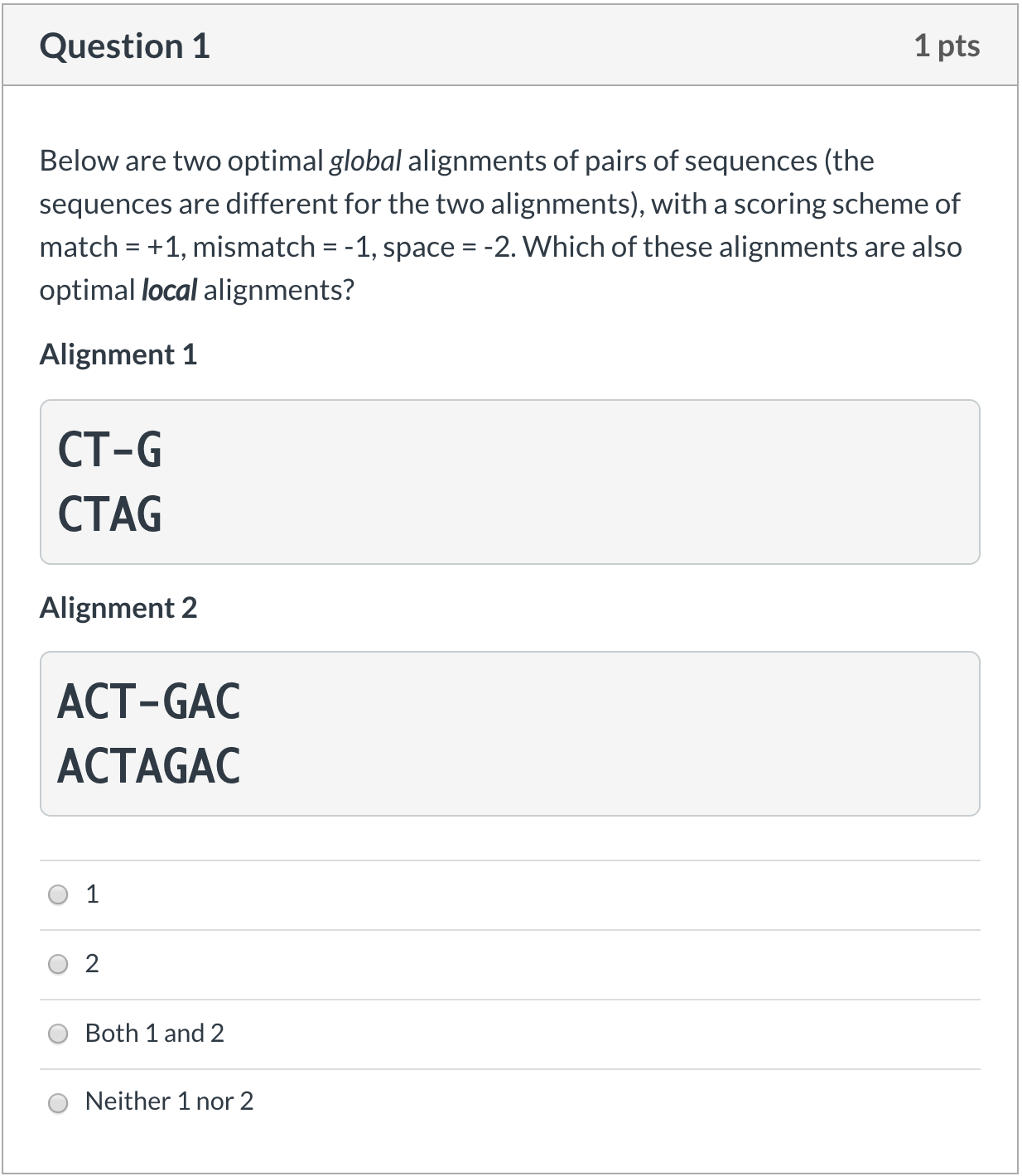 [Speaker Notes: One question - limited time (~10min)
Show example]
Pre-class: muddiest point
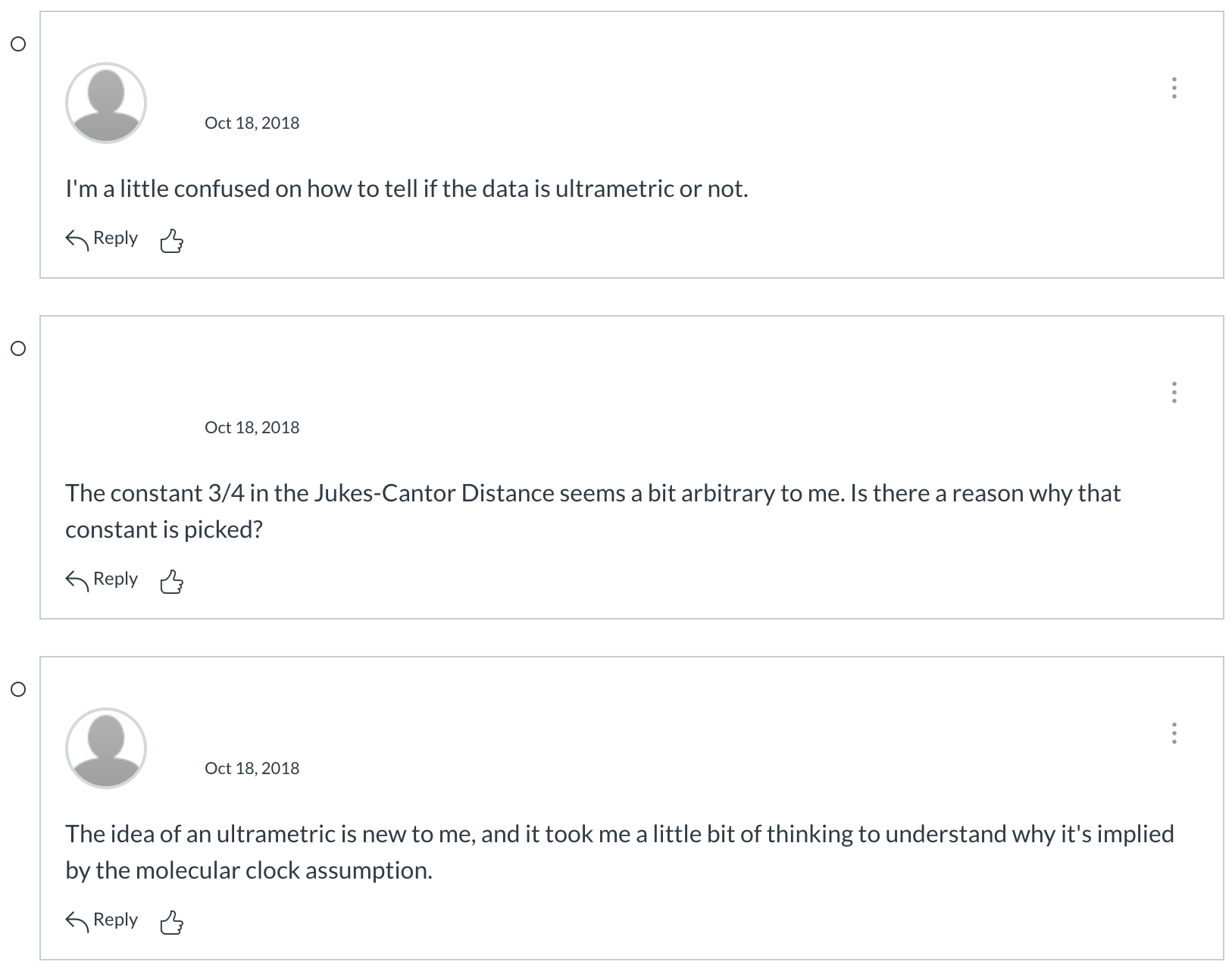 [Speaker Notes: Opportunity for students to ask questions about the online lectures or specify which aspect of the lecture was most confusing
Was required of the students (for first half of semester)
Show example responses]
In-class structure
Discussion of muddiest points, quiz
Intro to activities
Activities (in groups)
[Speaker Notes: Occassional clarification example
Also, did lectures on occasion]
In-class activities
Common feedback from prior instances: implementing algorithms is one of the best ways to learn them
Let’s do more of that!
Examples:
Complete a function that implements a key piece of an algorithm
Simulate data
Analyze a small set of real data
Visualize analysis results
Non-programming problem solving
Graded but low-stakes
Programming activities – Jupyter notebooks
[Speaker Notes: Jupyter notebooks
Interactive programming environment
Mix code with (markdown) text and figures/tables
Multiple “kernel” options: Julia, Python, R]
Python only
https://stackoverflow.blog/2017/09/06/incredible-growth-python
[Speaker Notes: Forced all students to use Python
No complaints
Presented with evidence that Python is most popular language - useful for their future
Language has a relatively small core set of syntax and functions
Often reads like pseudocode
Good support for data analysis and visualization via tools like scipy/numpy/etc.
First couple of weeks of course
Learn Python as well as basic molecular biology
e.g. write a function that outputs the reverse complement of a DNA string
e.g. write a function for translating an RNA string into a protein string using a dictionary mapping codons to amino acids]
Example notebook problem
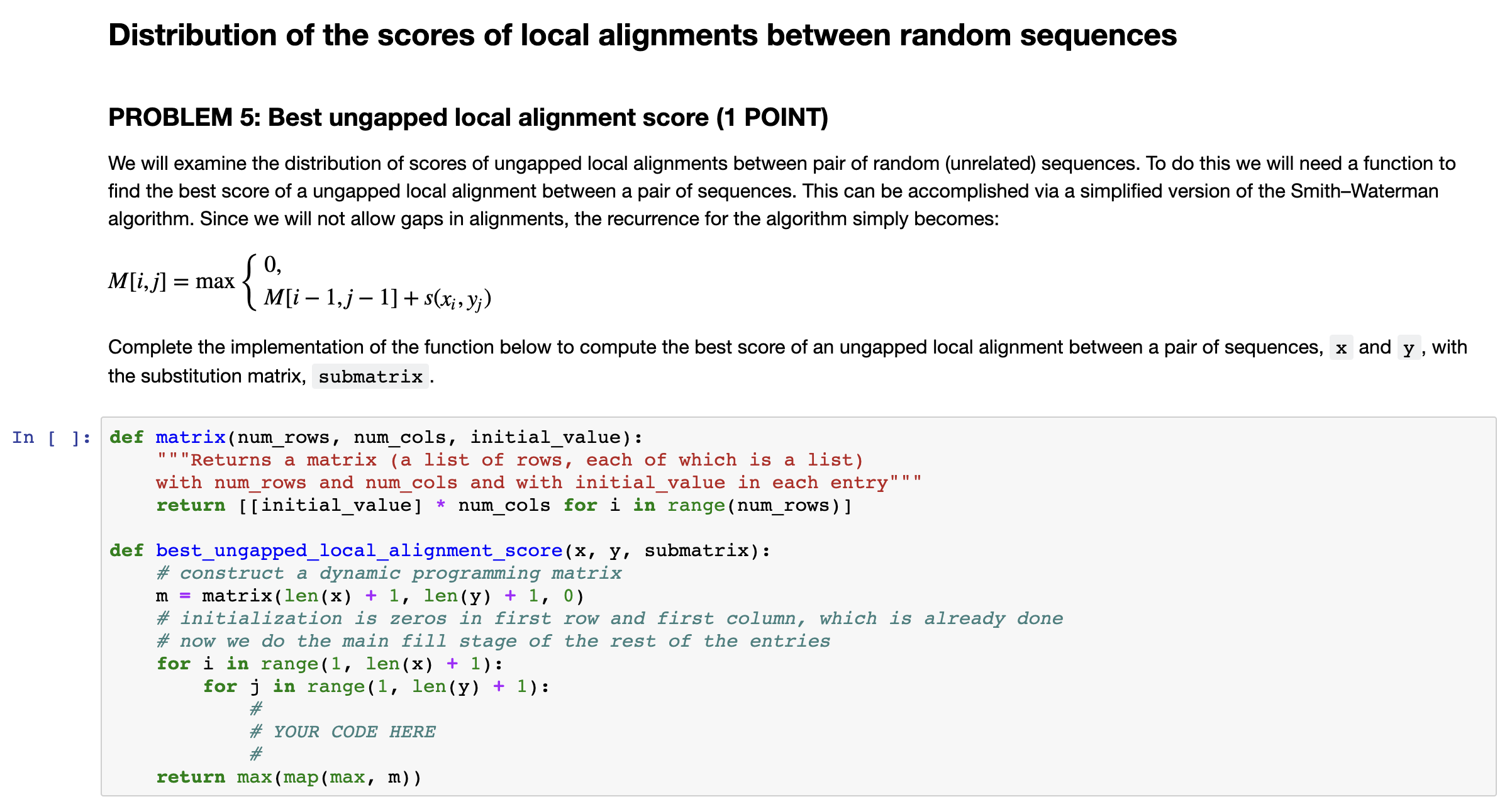 Test cases and grading
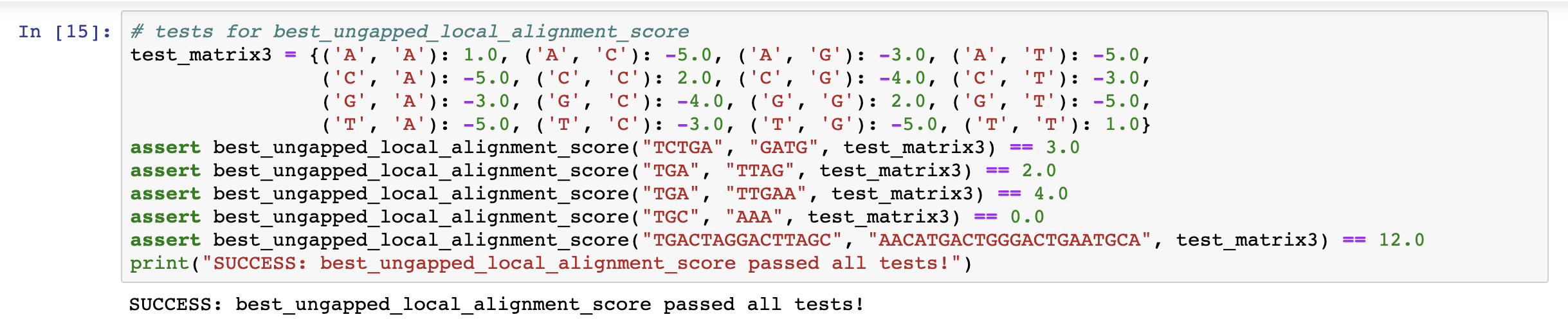 nbgrader: https://github.com/jupyter/nbgrader
Simulation and plotting
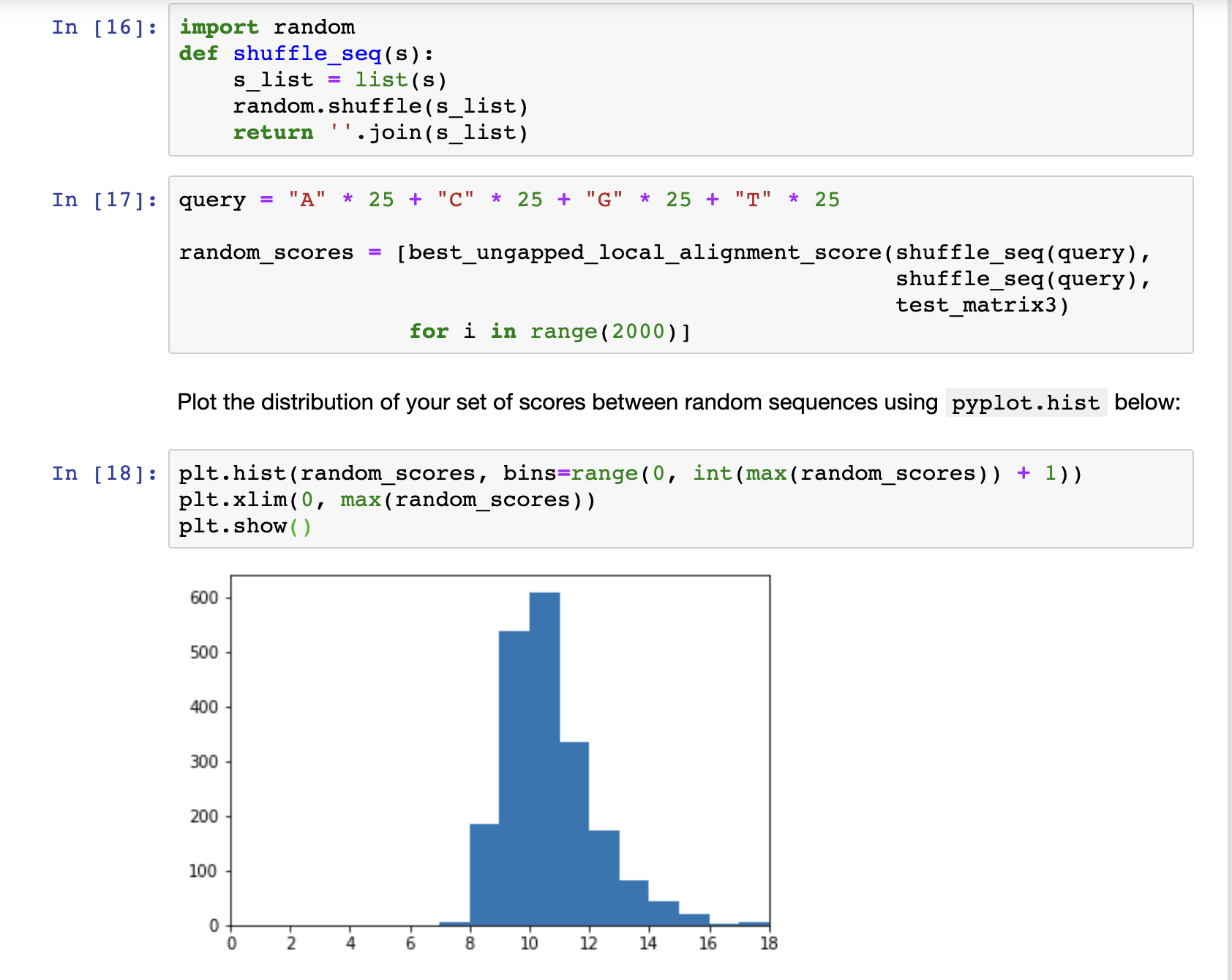 Notebooks in the cloud
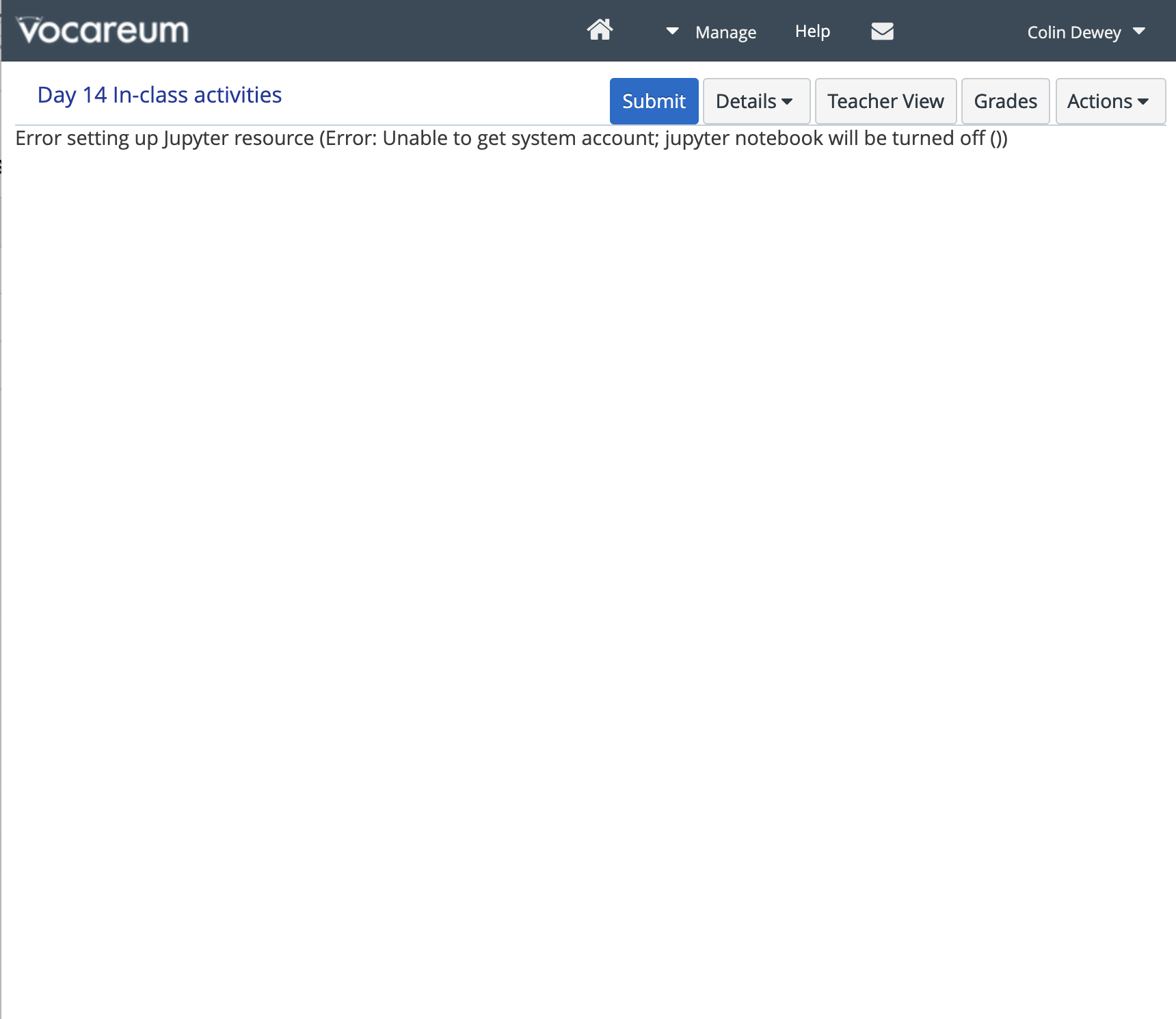 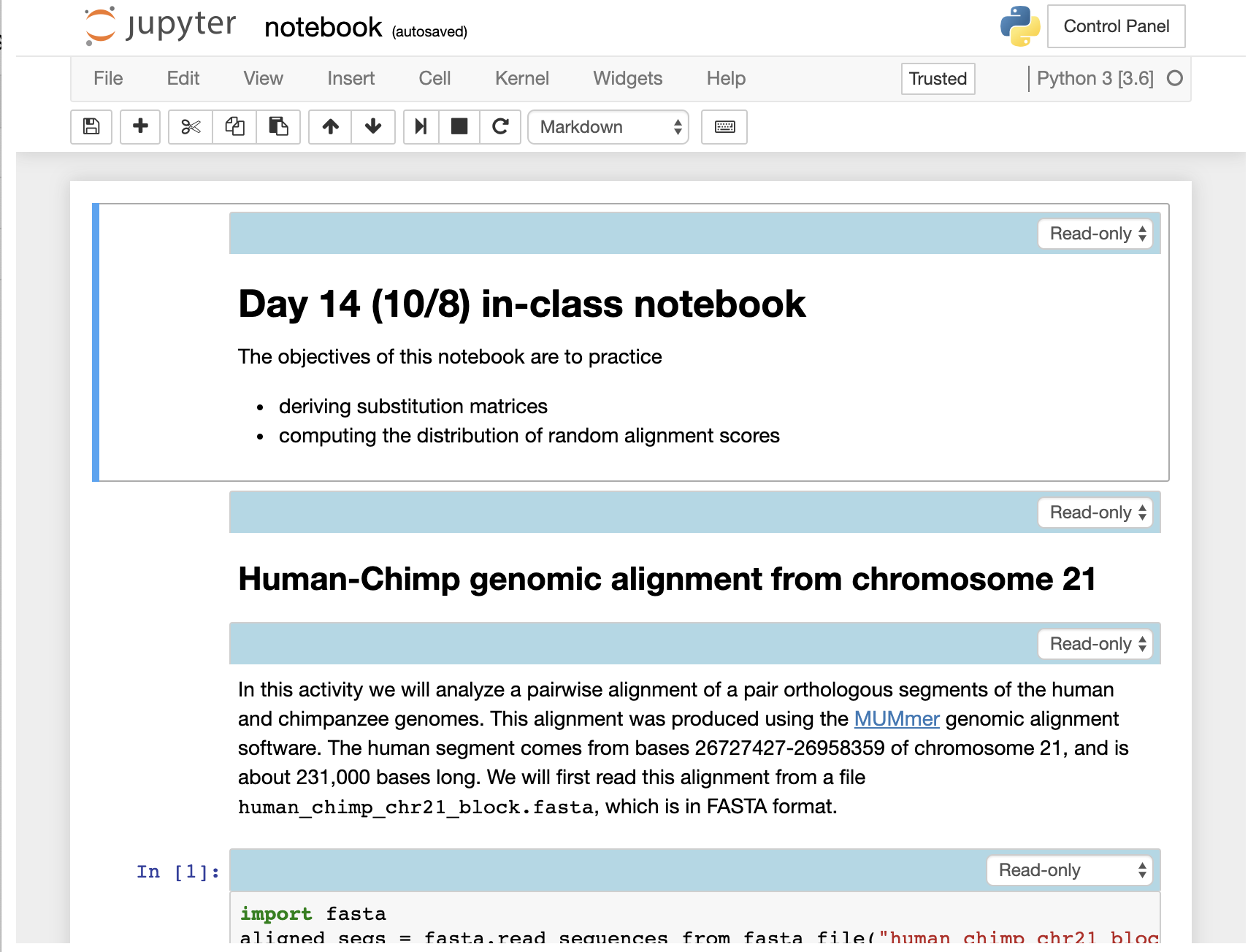 [Speaker Notes: All packages preconfigured for the students
All that was needed was a web browser
Integrated with Canvas
Makes students submitting work really easy (just press a button)]
Student feedback
Positives
“The "flipped classroom" philosophy really works for me. I found the combination of out-of-class work and in-class exercises very instructive.”

“I wish all my courses could be like this one”

“I really like the flipped classroom. The lectures were well explained online and the in-class activities were SUPER SUPER helpful for understanding the algorithms and learning cool python stuff.”
Negatives
“I like some aspects of the flipped classroom, but I think it could do with less in-class activities. It was a bit much at times”

“the course was a bit overwhelming”

“Sometimes I felt like the in class activities were more busy work and they did not really help my understanding of the material”
My impressions
Positives
Allows instructor to spend more time with
Students who are struggling
Advanced students
Small groups - students teach each other
Real-time feedback in formative assessment is huge
No need to prep for the same lectures over and over
Focus on incremental improvements to lectures and activities
Negatives
Tedious to handle so many assignments and activities
Subset of students do not show up to class
“Guide on the side” – guide is often twiddling thumbs
Developing the course took all of my time
Quantitative results
No rigorous quantitative evaluation of format change, however:

 Fall 2016 vs. Fall 2018 comparison
median undergraduate score:  increased by ~3 percentage points (not statistically significant)

Association of in-class activity score with remainder of grade
1 letter grade higher for students completing in-class activities
r2 = 0.42 (p < 2e-8)

8:50am section vs. 9:55 section
no significant difference in scores
despite poor attendance of 8:50am section!
Changes for the next offering – Fall 2019
2 days per week – 75min class sessions
3 days per week – 50min class sessions was tough
“In-class activities”
Change to “weekly workbooks”
Reduce difficulty in spots
Increase # of non-programming problems
Acknowledgements
The students
TAs
Fangzhou Mu
Steve Wang
WisCEL
Department of Biostatistics and Medical Informatics
Prior instructors
Mark Craven, Sushmita Roy, Irene Ong